Welcome to the CARS System Training for Judges
Provided as per grant requirements Highway Safety Commission
T. Scott Smith Consulting
University of Louisiana at Lafayette
[Speaker Notes: Speaker Notes: Welcome, everyone. Today, we'll explore how judges can address the root causes of DUI offenses using the Computerized Assessment and Referral System, or CARS. By integrating mental health insights, we can not only administer justice but also promote rehabilitation and safer communities.]
Primary contact: T. Scott Smith, Phdphone:  (337) 501-2104tscottsmith@aol.com
The Role of Judges in Addressing DUI Offenses
Judges play a pivotal role in shaping outcomes for DUI offenders. By integrating mental health insights into sentencing, judges can not only reduce repeat offenses but also contribute to safer roads and healthier communities. This training aims to equip you with the tools to address the underlying causes of impaired driving, ensuring justice and rehabilitation go hand in hand
Objectives of the training
[Speaker Notes: Our goal is to ensure you leave with a clear understanding of CARS and how it can enhance judicial decisions in DUI cases.]
Why mental health screening matters
[Speaker Notes: Speaker Notes: Mental health is a critical factor in impaired driving. Up to 45% of DUI offenders face underlying mental health challenges, making them three times more likely to re-offend. By identifying and addressing these issues, we can make impactful changes to both individual lives and public safety.]
The Link between mental health disorders and impaired driving
[Speaker Notes: Speaker Notes: Research highlights a strong correlation between impaired driving and untreated mental health conditions. Individuals struggling with depression, anxiety, or substance use are more likely to engage in risky behaviors like driving under the influence, often as a coping mechanism. Recognizing these patterns is critical in addressing DUI cases effectively.]
Mental Health and DUI: A Case for Integration
Many DUI offenders face untreated mental health conditions that directly contribute to their actions. By integrating tools like CARS into judicial processes, you can identify these underlying causes and implement tailored interventions. This approach not only aids offenders in rehabilitation but also reduces the likelihood of repeat offenses.
Addressing root causes reduces recidivism
[Speaker Notes: By focusing on the root causes-like untreated mental health conditions-offenders are more likely to engage with treatment, reducing the likelihood of re-offending. For example, offenders receiving targeted mental health support are significantly less likely to appear in court for repeat DUI offenses.]
The Link Between Mental Health Disorders and Impaired Driving
[Speaker Notes: Speaker Notes: Research highlights a strong correlation between impaired driving and untreated mental health conditions. Individuals struggling with depression, anxiety, or substance use are more likely to engage in risky behaviors like driving under the influence, often as a coping mechanism. Recognizing these patterns is critical in addressing DUI cases effectively.]
Addressing Root Causes Reduces Recidivism
Promoting Public Safety Through Informed Sentencing
Overview of the CARS System
How CARS Integrates Into Sentencing
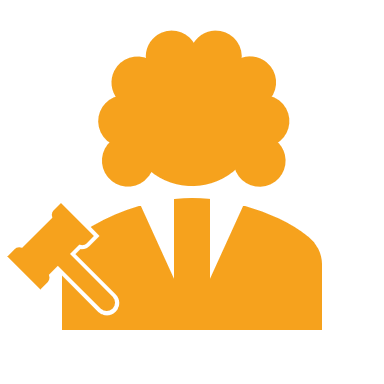 Step 1: Defendant completes the mental health assessment.
Step 2: Results are analyzed into a comprehensive report.
Step 3: Judges receive tailored recommendations.
[Speaker Notes: Speaker Notes: The CARS system is a seamless process. Offenders complete a mental health assessment, and the results are compiled into a comprehensive report. This provides judges with clear, evidence-based recommendations for sentencing, ensuring accountability and rehabilitation.]
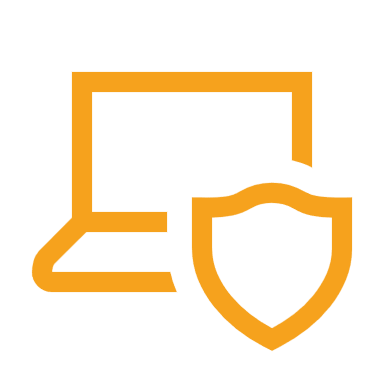 The CARS system is designed to seamlessly integrate into the sentencing process. Offenders complete a mental health assessment, which is then analyzed into a detailed report. Judges use this report to make informed, data-driven sentencing decisions. This streamlined process ensures that the root causes of DUI offenses are addressed effectively.
A Brief History of CARS
[Speaker Notes: Speaker Notes: The Computerized Assessment and Referral System (CARS) was born out of the need to bridge the gap between mental health issues and their role in impaired driving. Its robust design has made it a reliable tool for both mental health professionals and the judicial system. Louisiana's adoption of CARS is a step forward in addressing DUI offenses comprehensively.]
Key Features of CARS – Screening for 13 Mental Health Disorders
[Speaker Notes: Speaker Notes: One of the most powerful aspects of CARS is its ability to screen for a wide range of mental health conditions that often underlie risky behaviors like impaired driving. By providing a detailed psychological profile, CARS enables the judicial system to take informed actions that address both accountability and rehabilitation.]
Key Features of CARS – Administration and Reporting
How CARS Works
Steps:
Defendant completes the assessment.
Results are analyzed and compiled into a report.
Judges receive insights on mental health and recommended interventions.
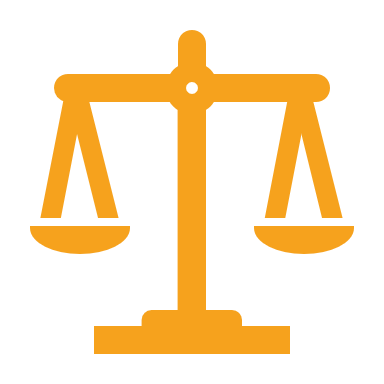 Step 1: Defendant Completes the Assessment
Step 2: Results Are Analyzed and Compiled into a Report
Step 3: Judges Receive Insights and Recommendations
Judicial Benefits
Judicial Benefits of Using CARS
2. Tailored Sentencing Recommendations
3. Evidence Supporting Rehabilitation-Focused Approaches
Implementation in Court
Integrating CARS into Court Processes
2. Training Staff to Administer the System
3. Coordinating with Attorneys and Counselors
Addressing Concerns
[Speaker Notes: Speaker Notes: We understand there may be concerns about costs, time, or confidentiality. However, CARS is supported by grant funding, designed for efficiency, and adheres strictly to HIPAA guidelines, ensuring all data remains secure.]
Common Concerns About CARS
While implementing a new system like CARS may raise concerns about cost, time, or confidentiality, these challenges have been addressed. Grant funding can alleviate financial barriers, and the streamlined workflow minimizes time burdens. Additionally, CARS adheres to strict HIPAA guidelines to ensure the confidentiality of offender data.
Case Study
Case Study Overview: Emile Landry's DUI Journey
Meet Emile Landry, a 32-year-old with three DUI offenses in five years. His latest offense brought him to court for sentencing. Emile’s history revealed significant mental health challenges, including untreated anxiety and depression, exacerbated by job loss. His coping mechanism? Alcohol dependency. Despite this, his mental health struggles were not immediately evident during court proceedings. How could the judge craft a sentence that addressed both public safety and Emile’s underlying issues?
Emile was referred to the Computerized Assessment and Referral System (CARS) for a pre-sentencing evaluation. The CARS report uncovered:
Severe generalized anxiety disorder and moderate depressive disorder, both untreated.
Alcohol dependency as a coping mechanism.
Recommendations for cognitive-behavioral therapy (CBT) and enrollment in a substance use treatment program.
These insights provided a roadmap for informed sentencing tailored to Emile’s needs.
The Role of CARS in Emile's Case
Judicial Decision and Alternative Sentencing
Impact of CARS: A Transformative Outcome
Next Steps
[Speaker Notes: Speaker Notes: To get started with CARS, begin by training your court staff on system administration. Build partnerships with local mental health providers, and launch a pilot program to test its effectiveness. With these steps, you can integrate this transformative tool into your courtroom and make a meaningful impact.]
Implementing CARS in Your Courtroom
To implement CARS successfully, start by training your court staff on the system's administration. Next, build partnerships with local mental health providers to ensure offenders receive the recommended treatments. Finally, launch a pilot program with select cases to evaluate its effectiveness in your courtroom setting.